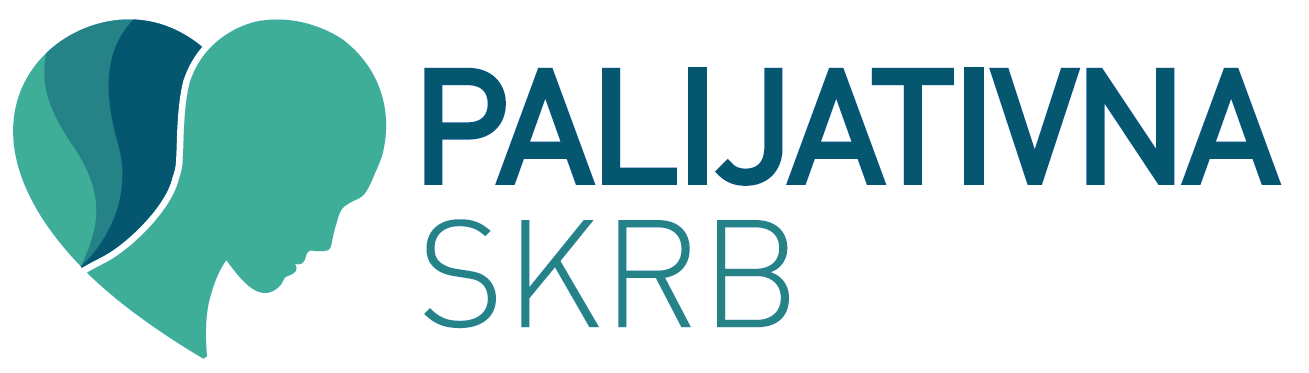 Ferdinand Hodler: prizori umiranja Valentine Godé-Darel
Moramo dobro i pošteno sagledati osobne stavove prema umiranju i smrti prije no što u tišini i bez anksioznosti sjednemo pored terminalnog bolesnika.
				Elisabeth Kübler-Ross

Potrebna je hrabrost u radu s ovim bolesnicima i njihovim obiteljima, kao i značajne komunikacijske vještine i emocionalna stabilnost.
Švicarski slikar  Ferdinand Hodler (1853-1918) slikao je svoju voljenu  Valentine Godé-Darel prije, tokom i nakon bolesti;
U siječnju 1914. godine, samo tri mjeseca nakon rođenja njihove kćeri Pauline, Godé-Darel je operirala ginekološki karcinom, od kojeg je umrla nakon godinu dana.
Između 1912-1915, Hodler ju je mnogo puta slikao.
Pogled na ove slike pomaže osobama koje rade u palijativnoj medicini da osjete svoje reakcije na ove vizualne prikaze stadija patnje.
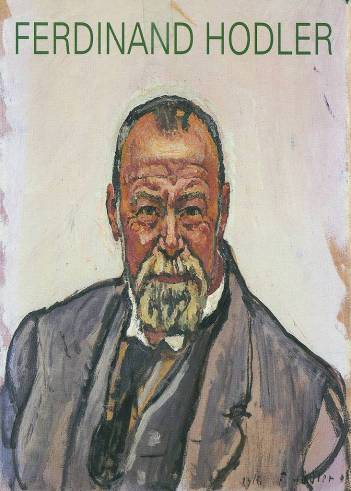 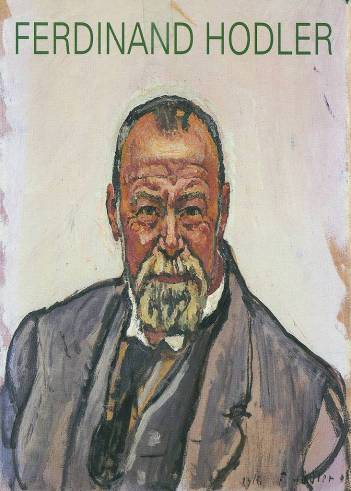 “Mladost”. Portret iz 1912. godine prikazuje Valentine kao mladu, zdravu ženu.
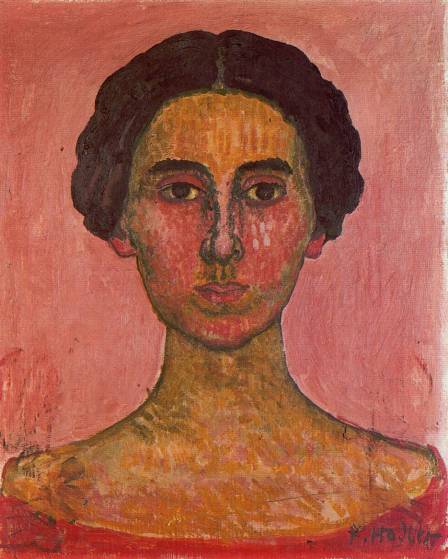 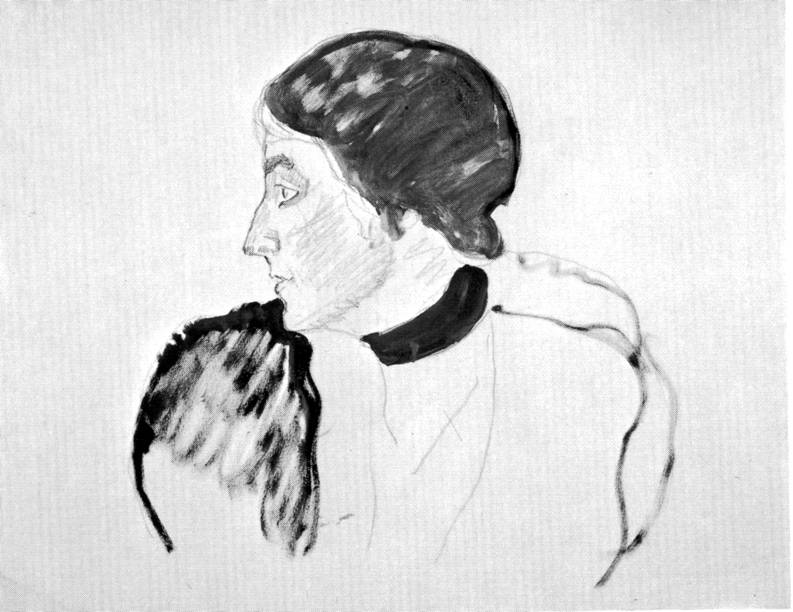 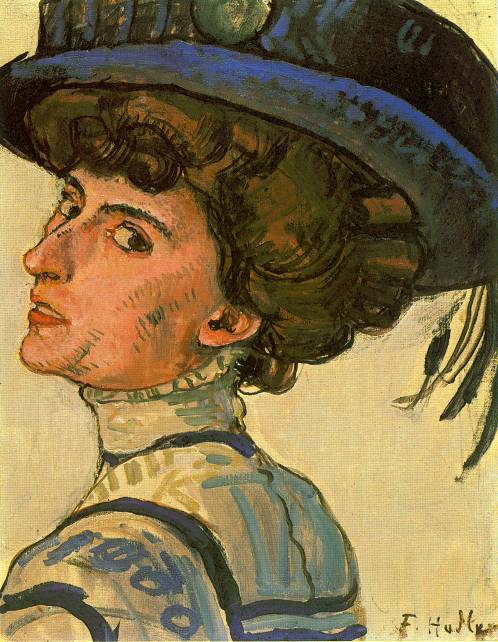 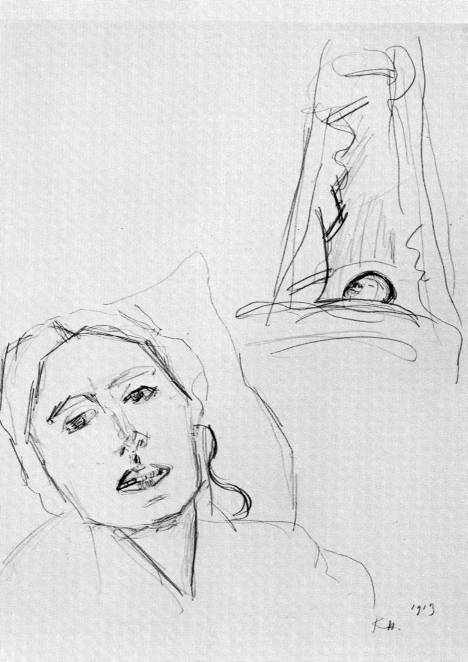 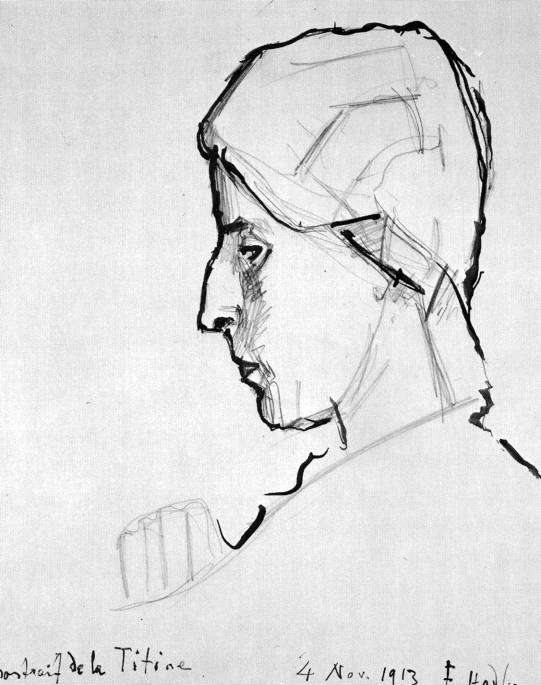 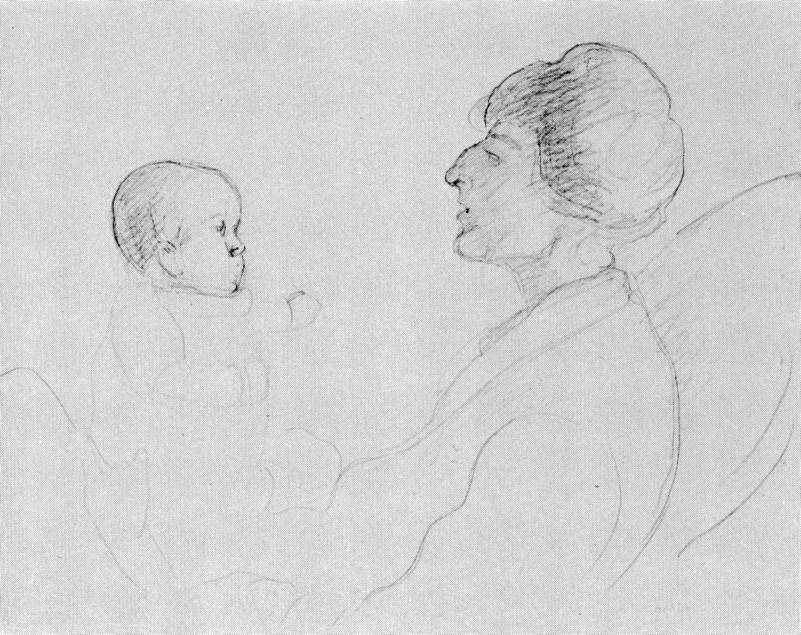 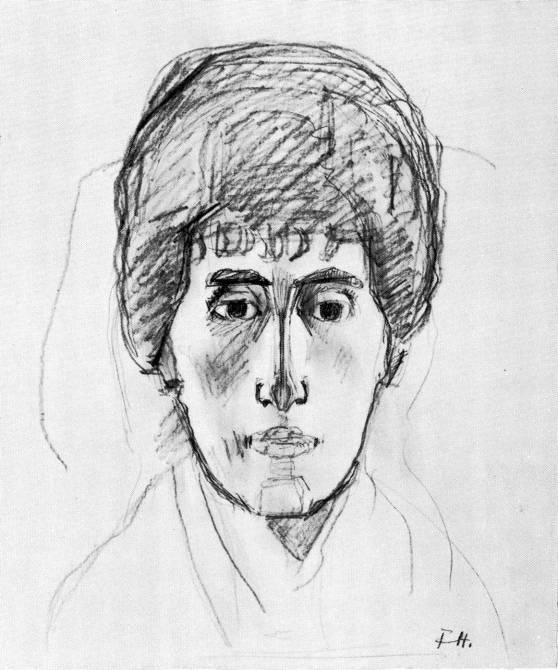 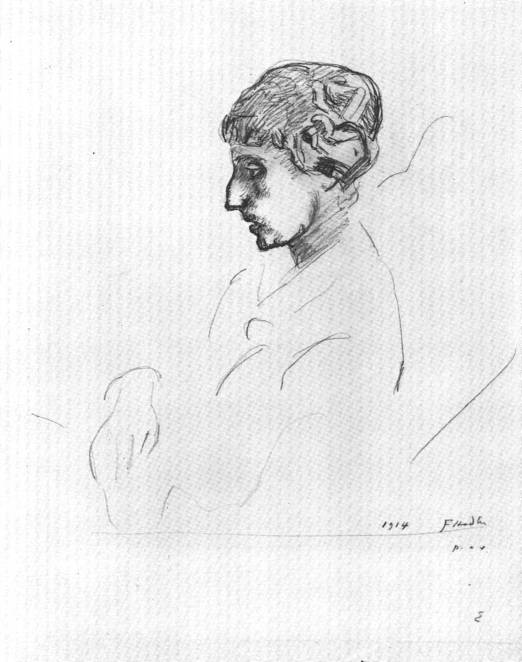 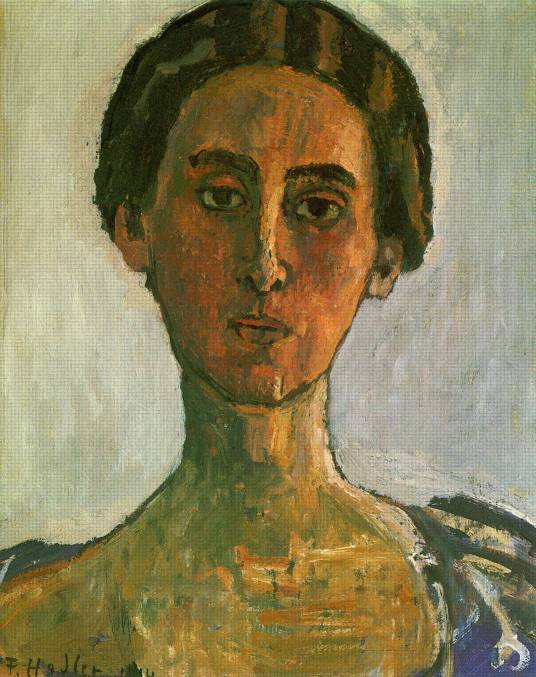 “Bolest”. Godé-Darel je u krevetu. Hodler je naslikao ovu sliku s ružama i satom u lipnju 1914. godine, nakon njezine druge operacije.
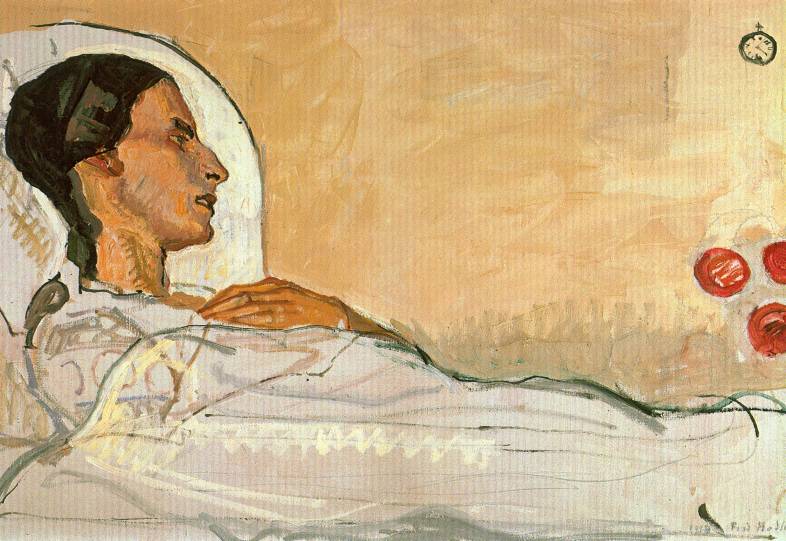 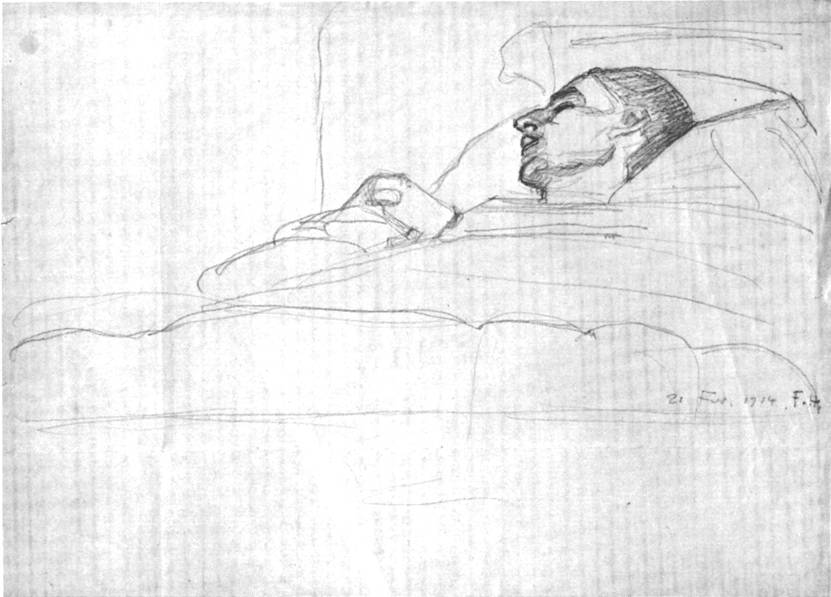 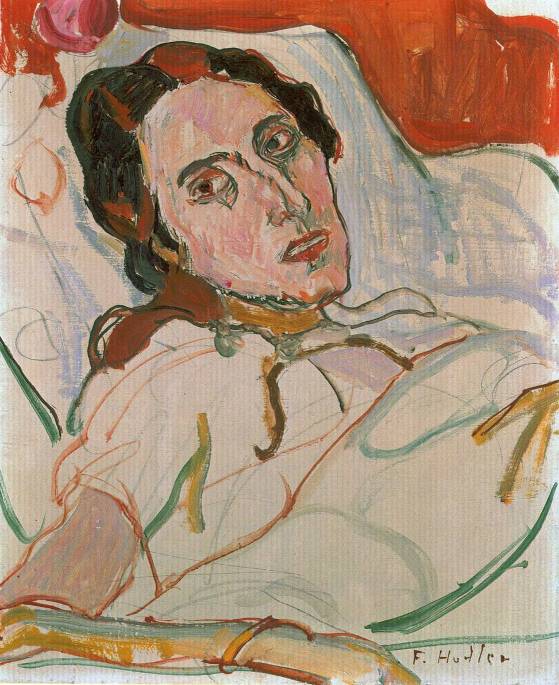 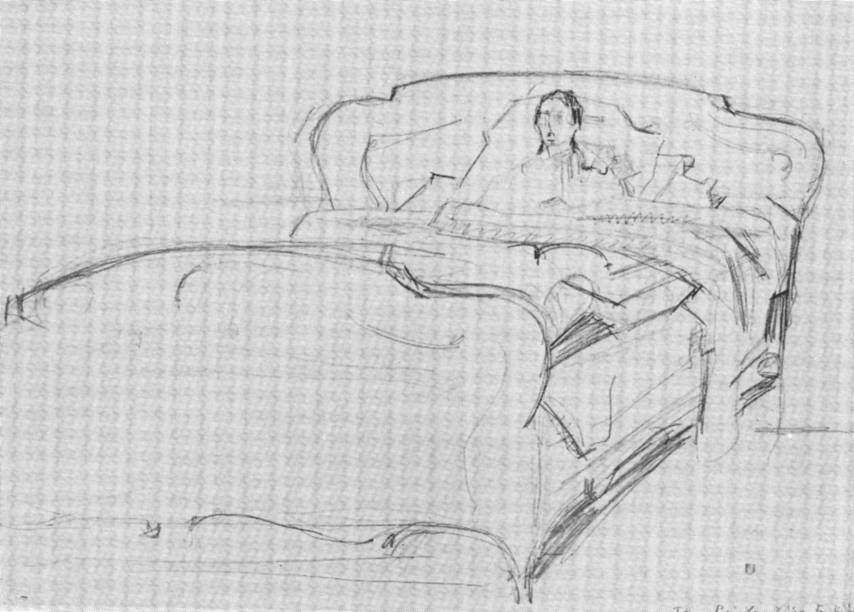 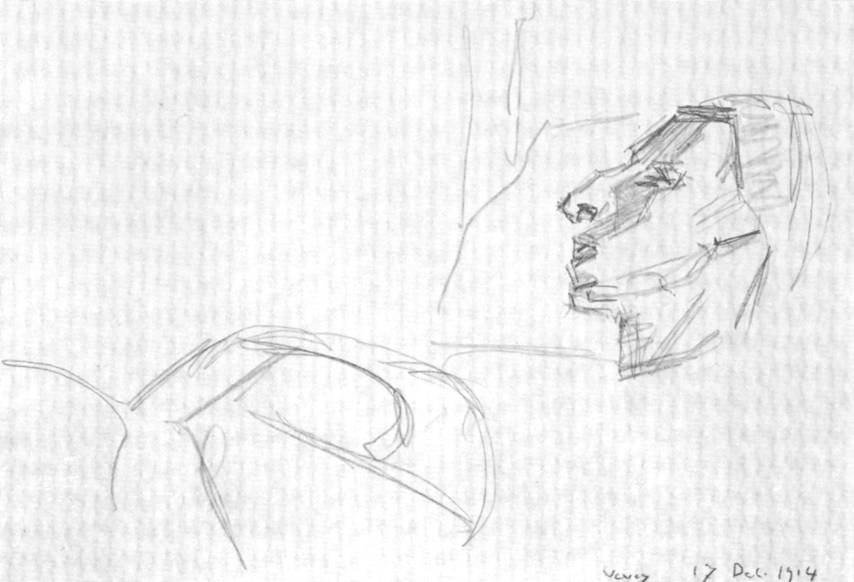 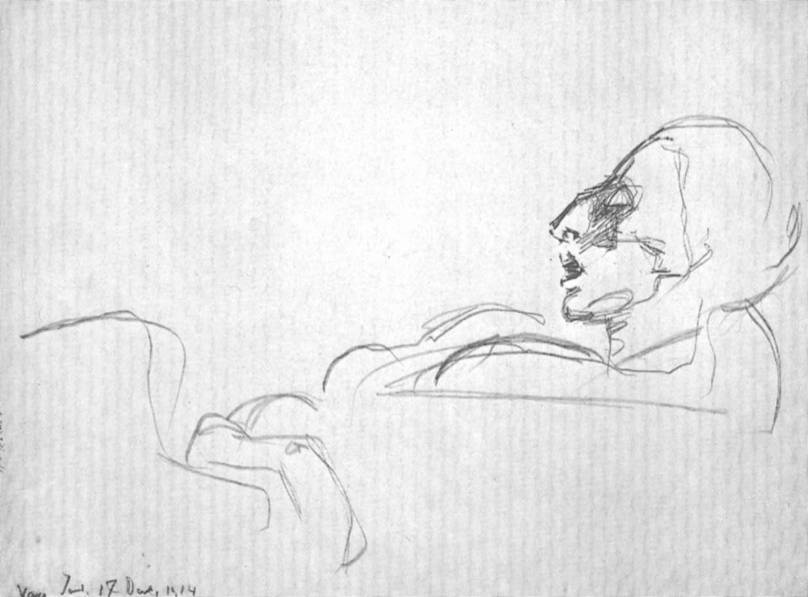 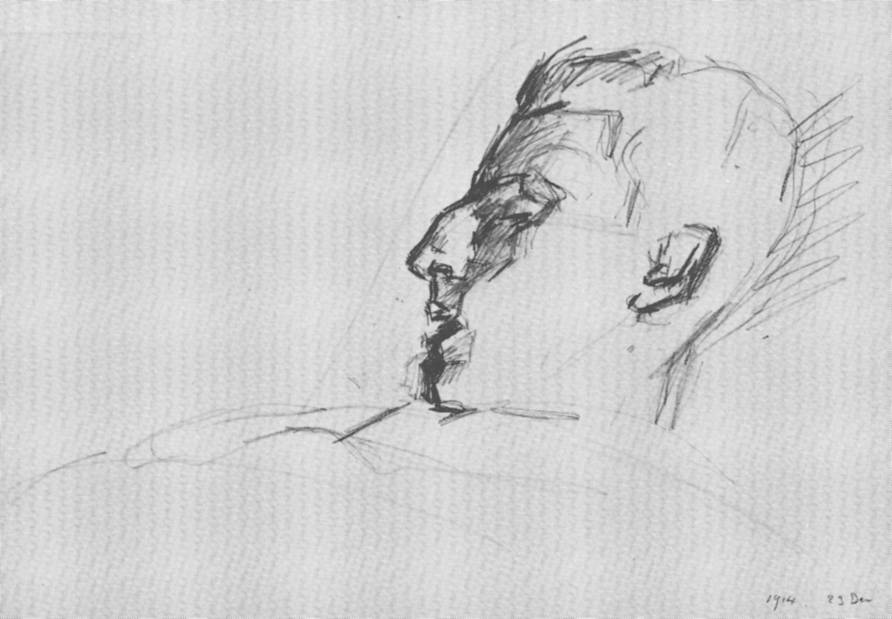 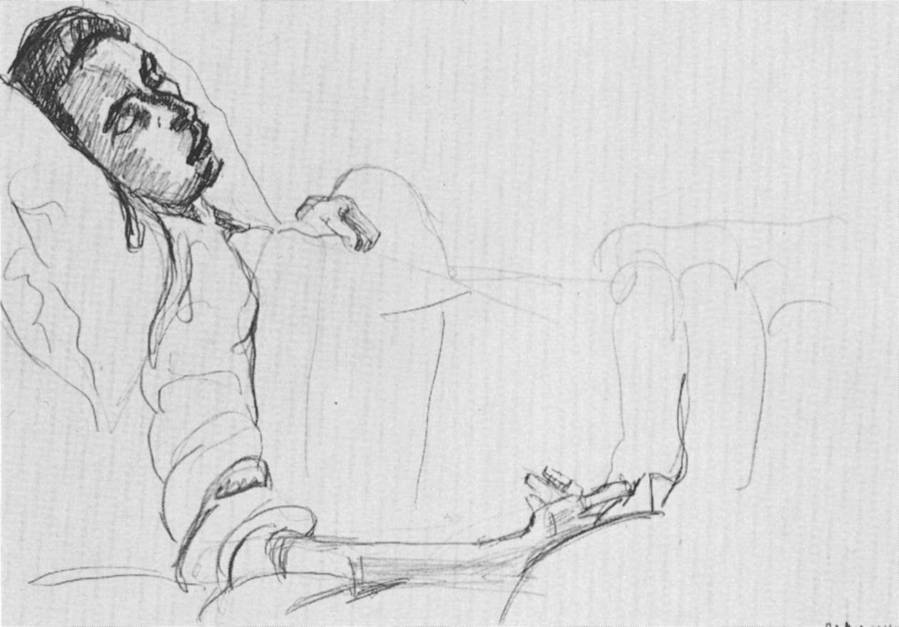 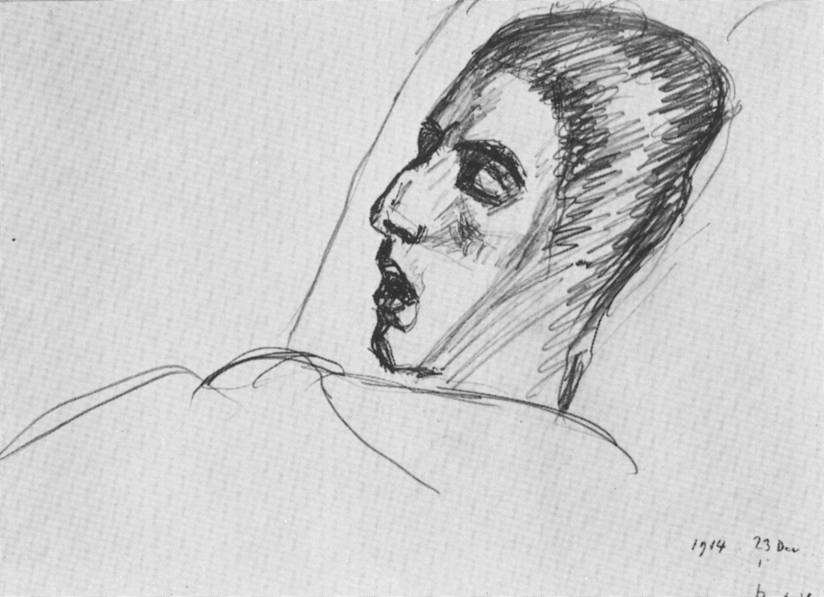 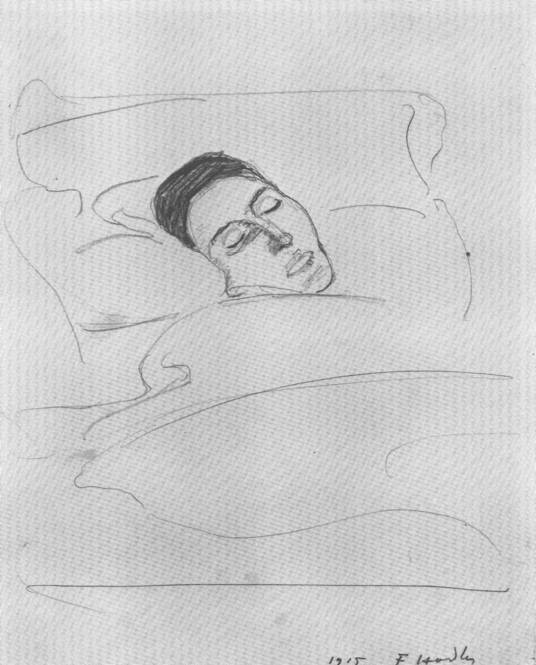 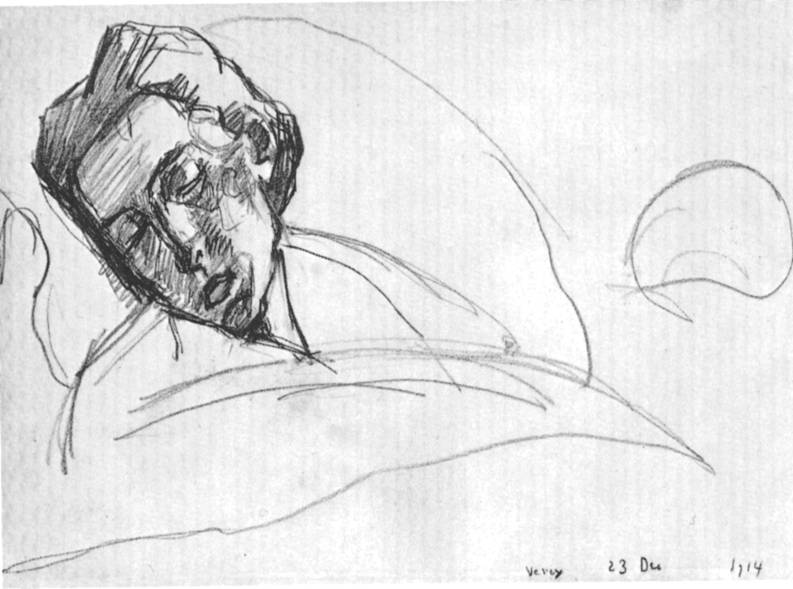 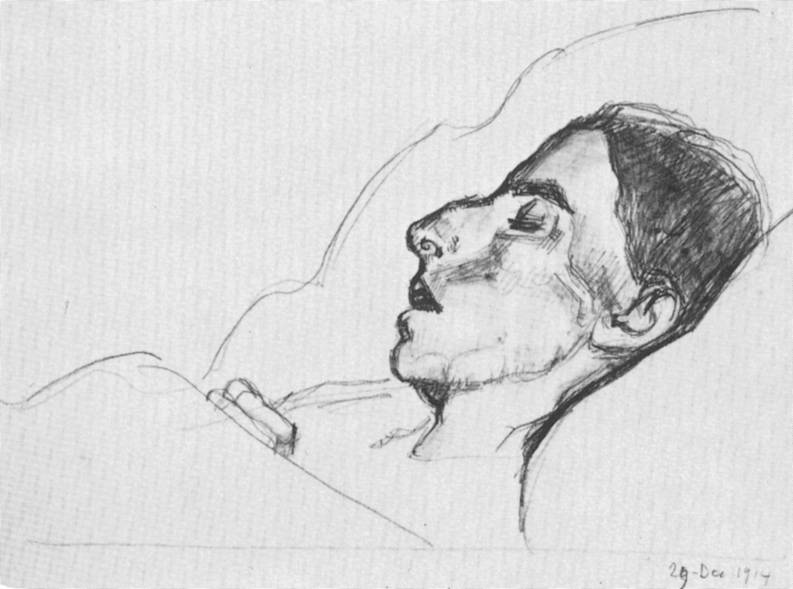 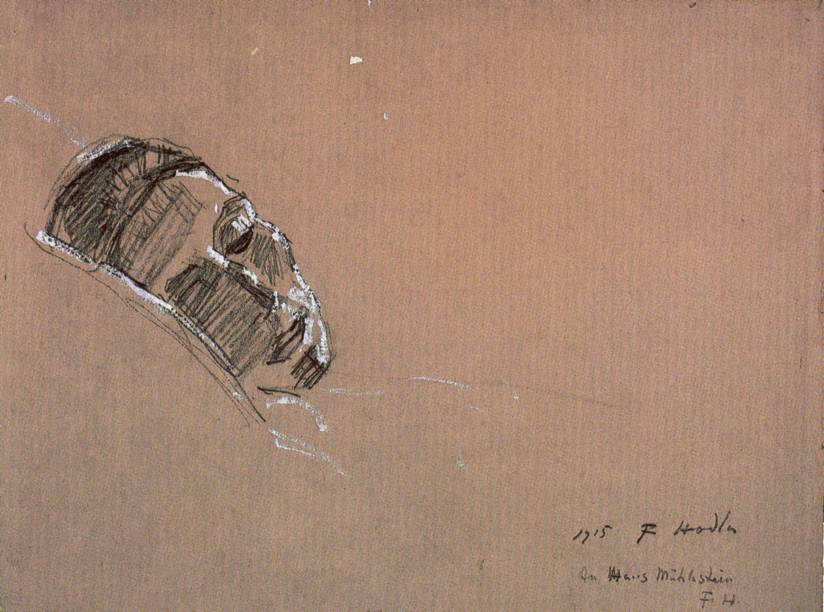 “Iscrpljenost”. 2. siječnja 1915. godine je sklopila oči.
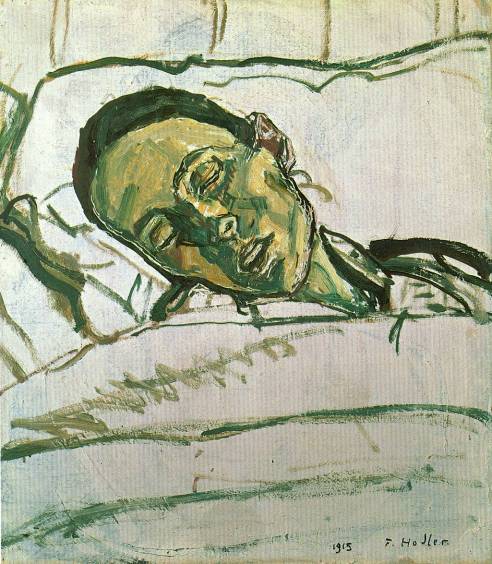 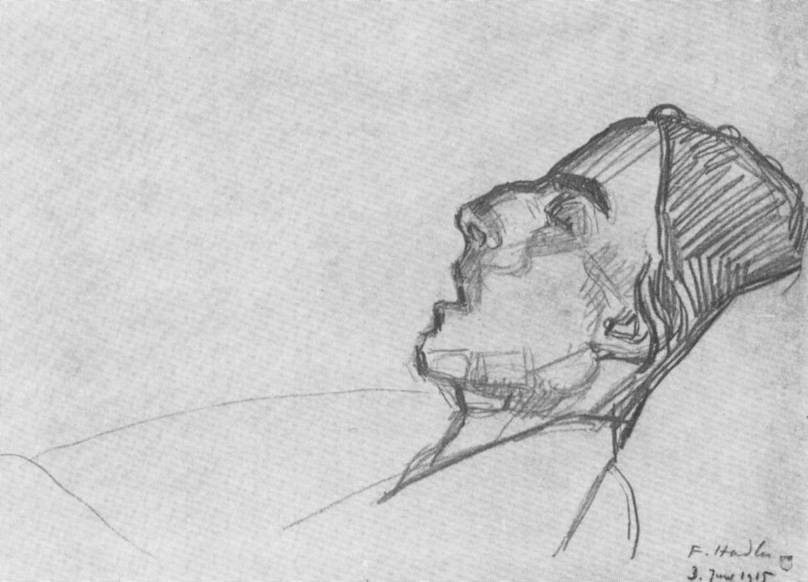 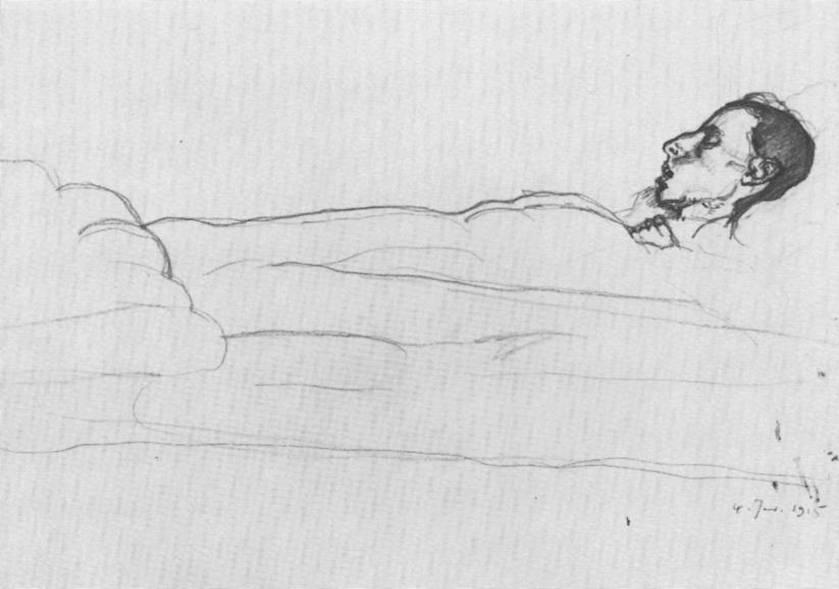 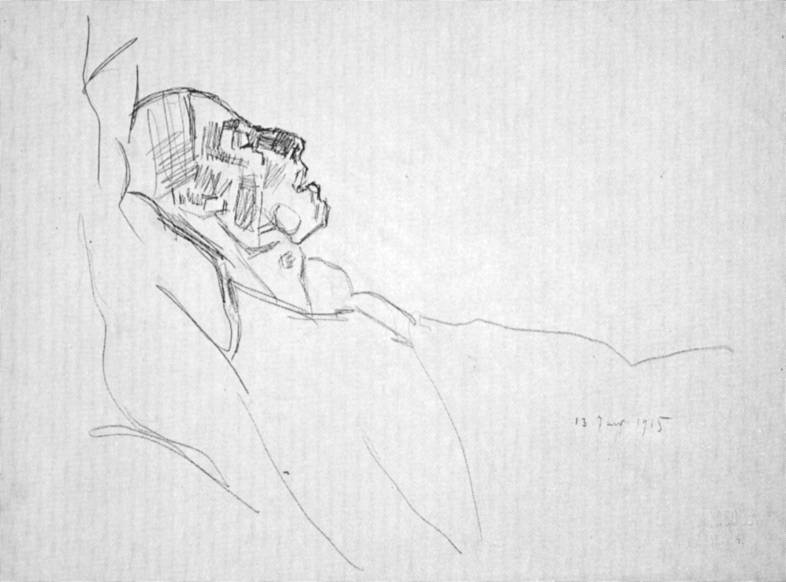 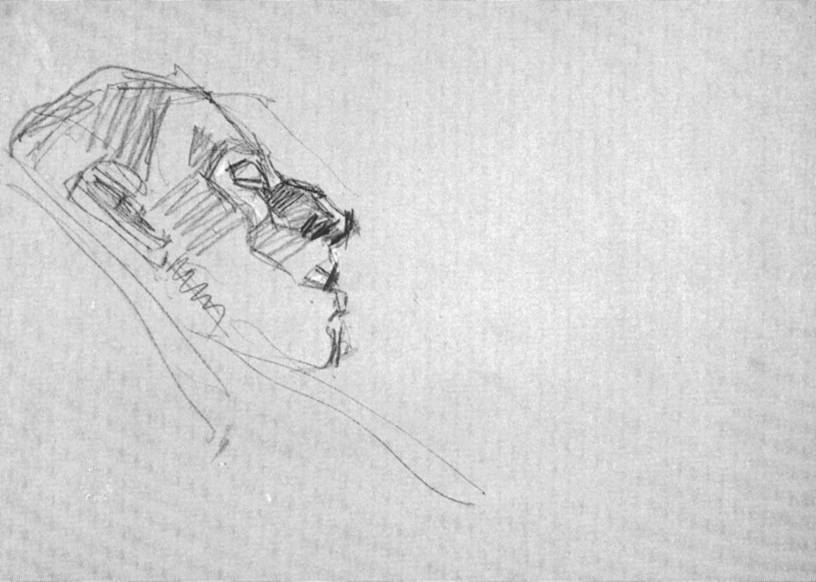 “Bol”. Zadnji dani života. 19. siječnja 1915. je zadnji put razgovarala s Hodlerom.
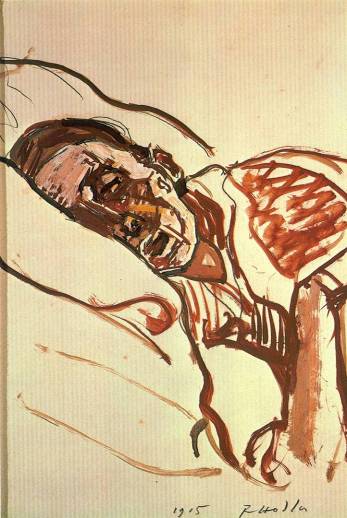 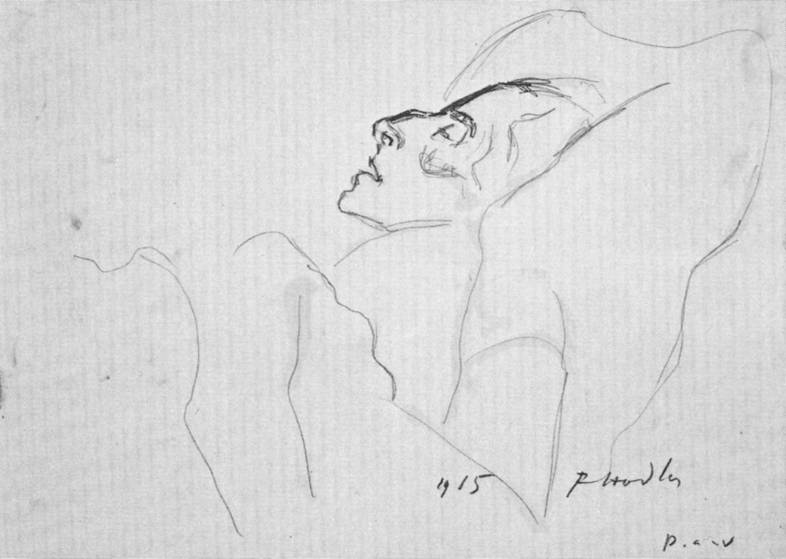 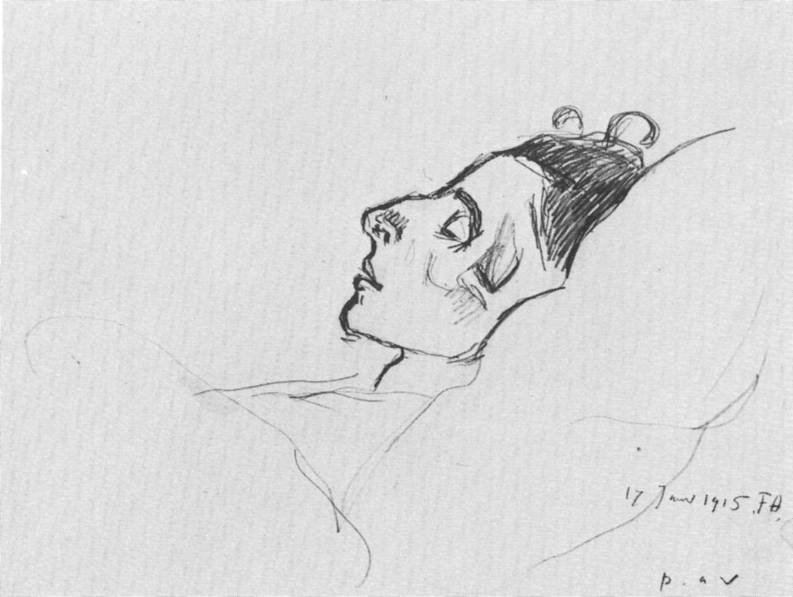 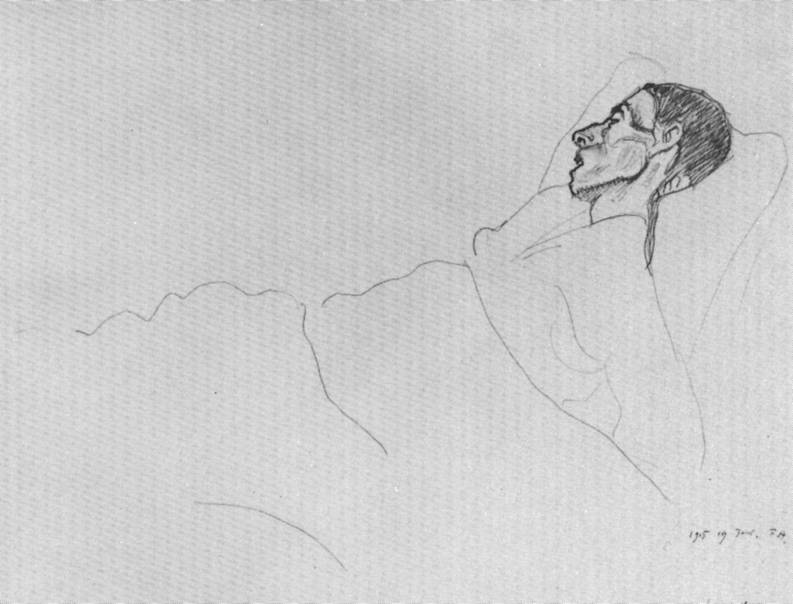 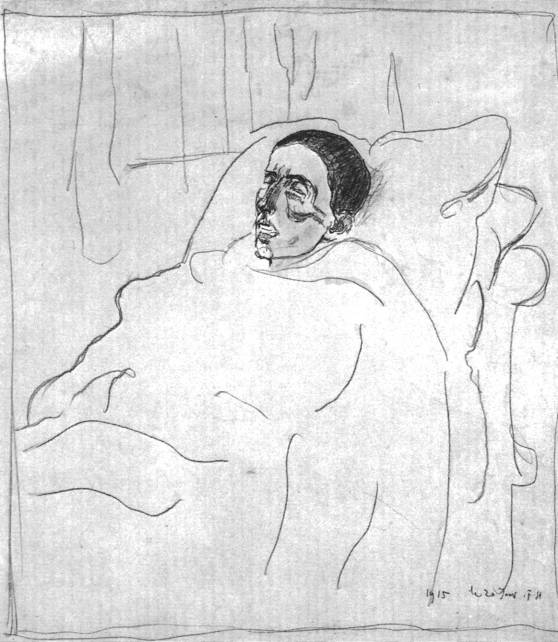 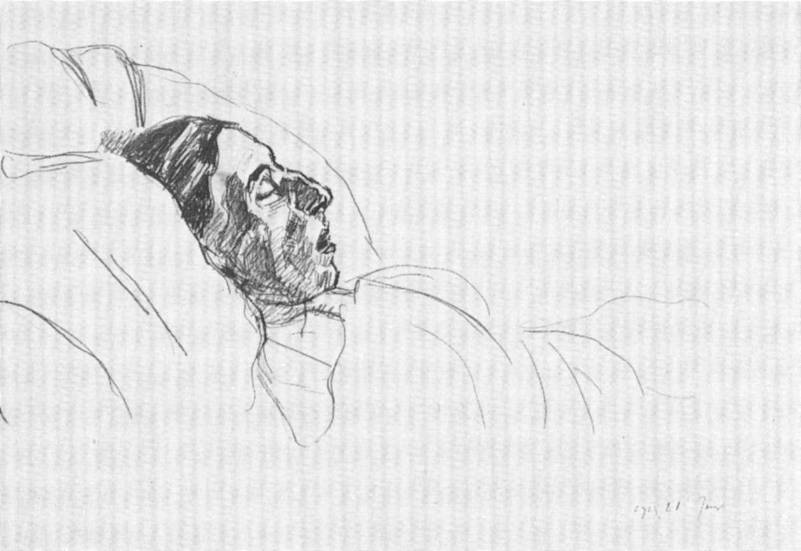 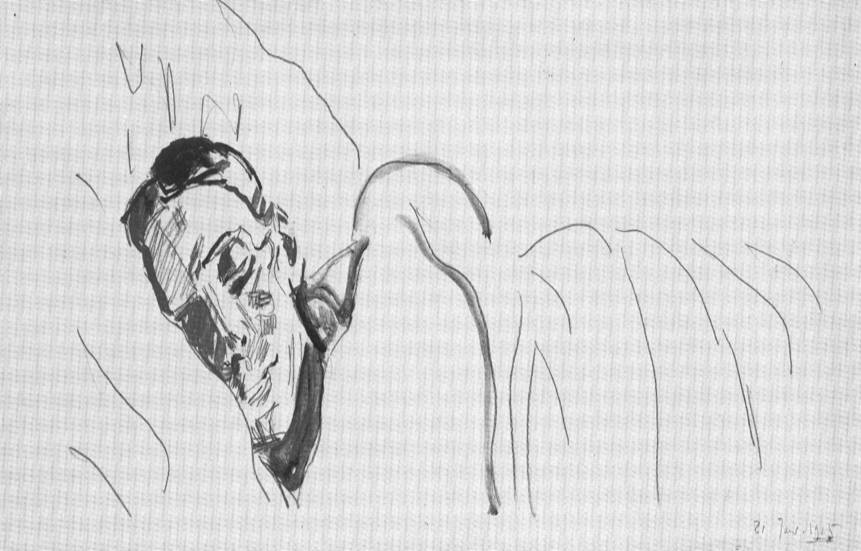 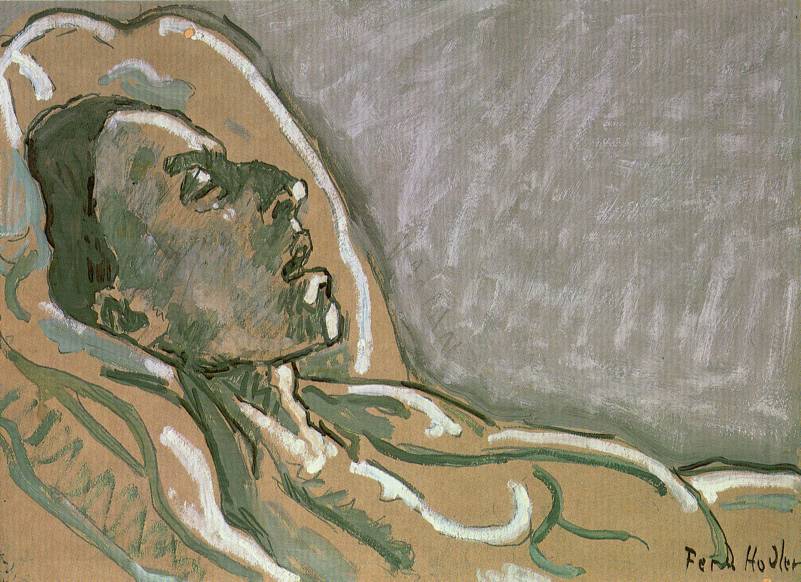 “Agonija”. Dan prije smrti izgubila je svijest. Više nema komunikacije s umirućim. Ako dugo traje ovo razdoblje, smrt je često “olakšanje” za obitelj i oni koji skrbe.
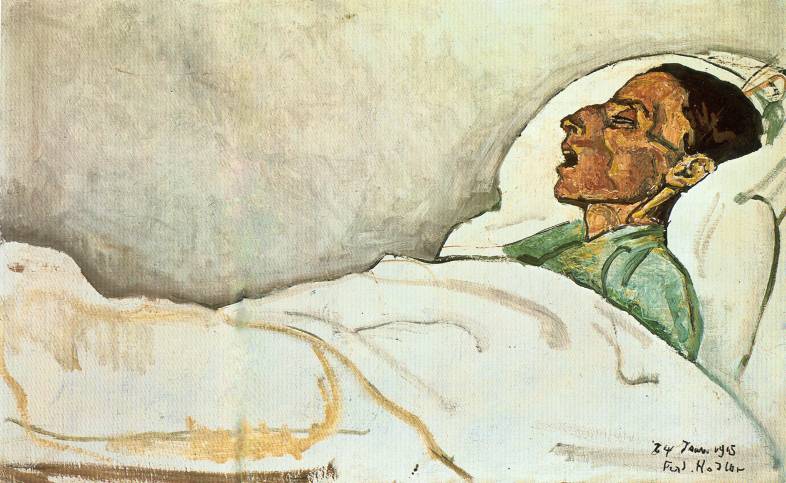 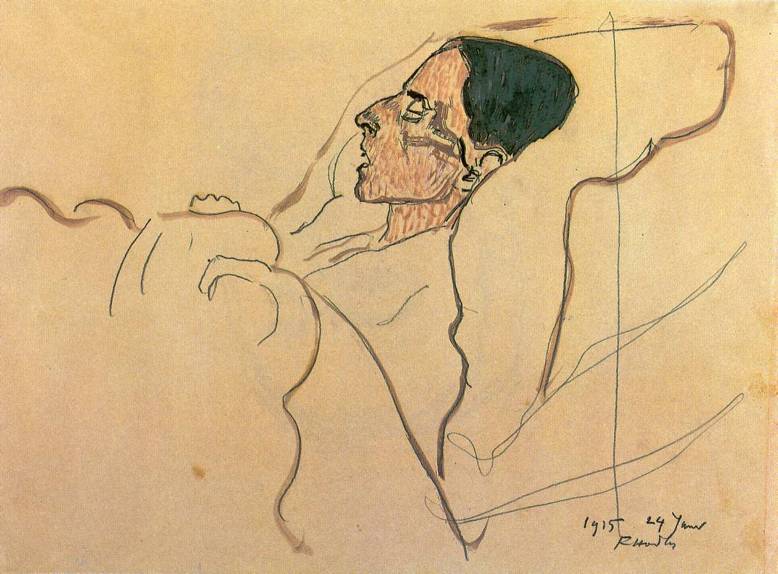 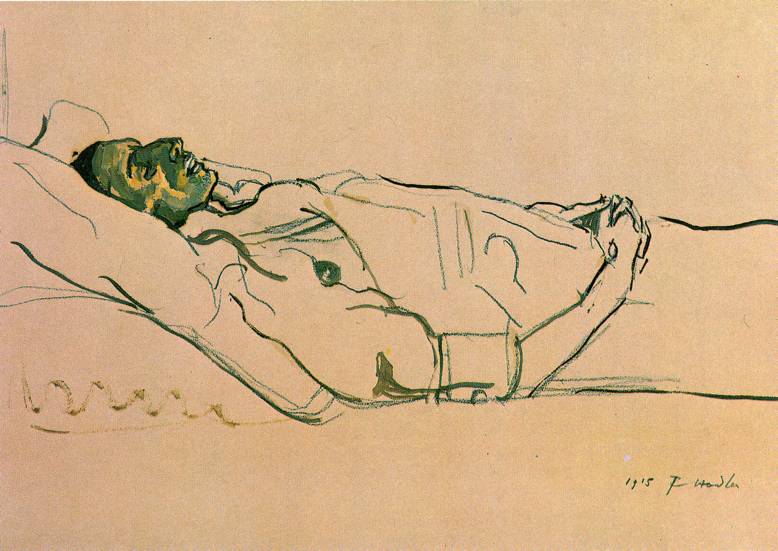 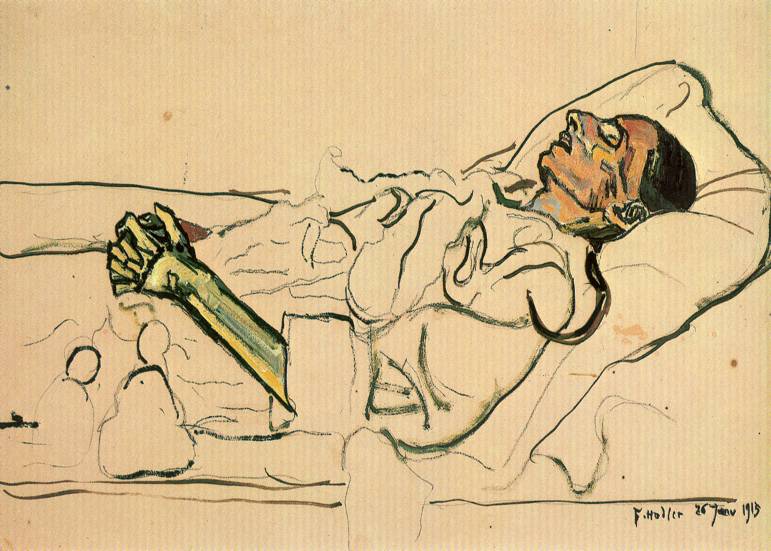 Posljednja slika mrtve Godé-Darel. Na ovoj slici od 26.1. 1915. godine Hodler je simbolički transformirao sliku, s dominacijom puno horizontalnih linija. Plave linije na stropu su simbol raja, gdje će duša otići. Tamna baza kreveta se odnosi na podzemni svijet. Vrh i dno kreveta nisu od drveta - tu su simboli vremena, početka i kraja...
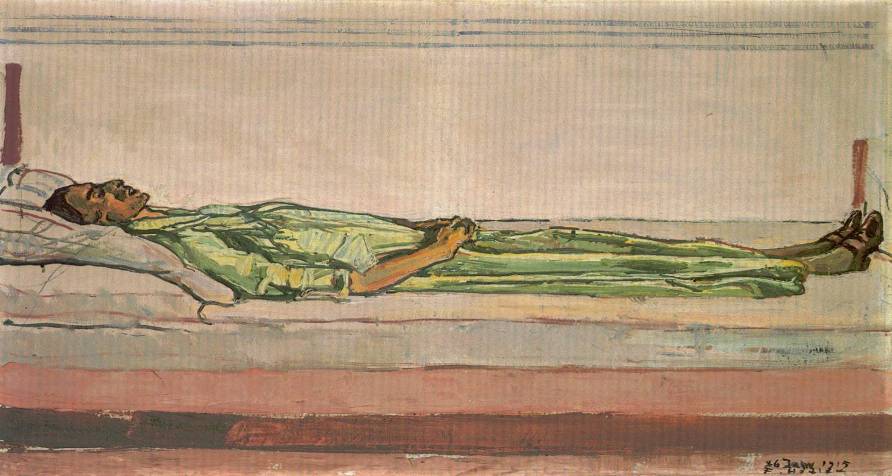 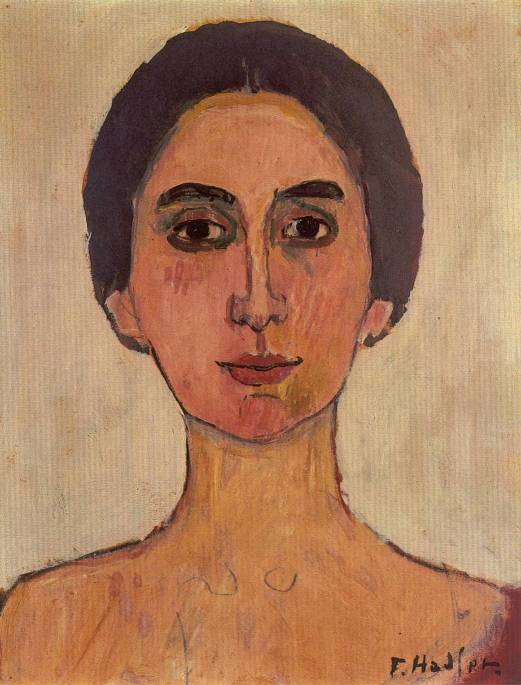 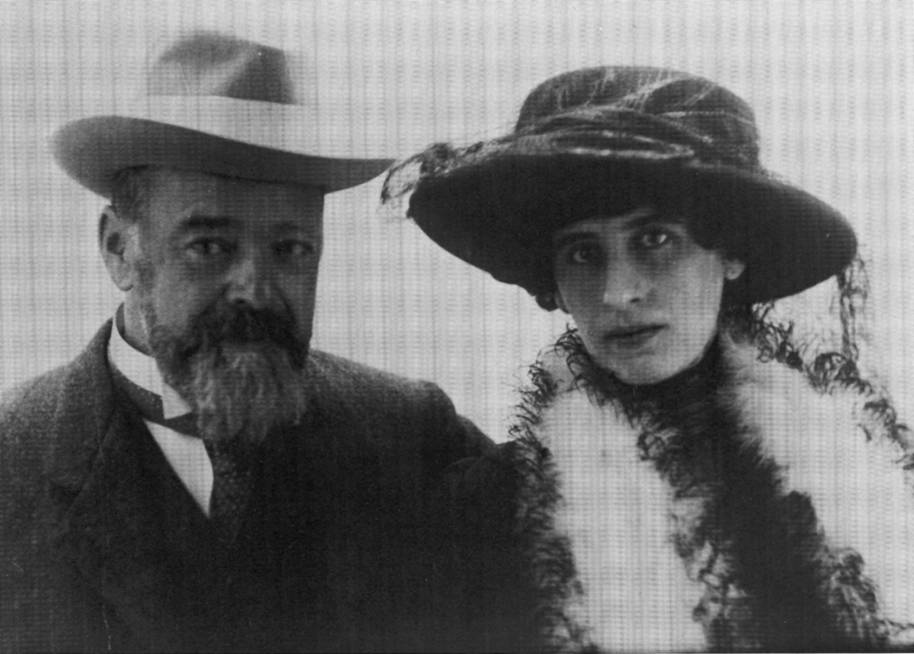 Suton nad Ženevskim jezerom, 1915. Hodler je stalno slikao jezero s mjesta gdje je umrla Godé-Darel.